Balancing
Chemical Reactions
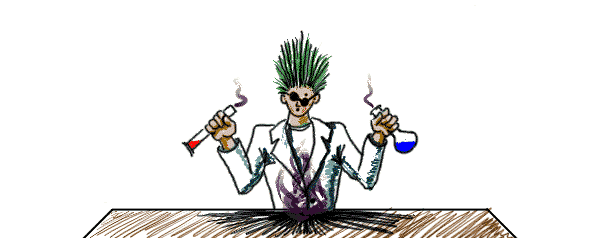 SC10 3-1
Chemical Equations
Chemical equations describe chemical reactions
Word Equation:
Zinc + Sulphur  Zinc sulphide
Zinc + Sulphur  Zinc sulphide
Zinc + Sulphur  Zinc sulphide
Zinc + Sulphur  Zinc sulphide
Reactants: What you start with in the reaction
Products: What is produced by the reaction
Chemical Equation:
Zn(s) + S(s)  ZnS(s)
Subscripts indicate state:
s = solid,   l = liquid,   g = gas
aq = aqueous (dissolved in water)
2Mg(s) + O2(g)  2MgO(s)
Tells us amounts, state, and ratios of atoms in the reactants and products
[Speaker Notes: Chemical rxns = pure substances called reactants into pure substances called products (different properties)]
Balancing Equations
Remember the “Law of Conservation of Mass”
Write correct formulas for the reactants and products
H2(g) + O2(g)      H2O(l)
Check each type of atom to see if it is equal on both sides of the equation.  Add coefficients to balance the atoms.
H2(g) + O2(g)      H2O(l)
H2(g) + O2(g)    2H2O(l)
2H2(g) + O2(g)    2H2O(l)
2 H       2 O       2 H, 1 O
2 H       2 O       4 H, 2 O
Recheck each atom and add additional coefficients if necessary. (repeat this step until no more coefficients are required)
4 H       2 O       4 H, 2 O
2H2(g) + O2(g)    2H2O(l)
SC10 3-3
[Speaker Notes: No atoms are created or destroyed, just rearranged
Total number of atoms at start of rxn = total number of atoms after rxn]
Try this:
Zn  +   HNO3     Zn(NO3) 2  +    H2
Zn  + 2HNO3     Zn(NO3) 2  +    H2
Total atoms of each element:
Zn    H     N     O         	         Zn     H     N     O
1      1      1      3                         1       2      2      6
Are they balanced?

×
×
×

×
×
×
Add a coefficient to
HNO3 and check again:
1      2       2       6                       1       2      2      6
Are they balanced?








Is that your final answer?
Zn  + 2HNO3     Zn(NO3) 2  +    H2
Assignment
In Class:
Balancing Equations Worksheets
Homework:
Balancing Equations Worksheets
Workbook Pages 77-78